Тепловые процессы в художественных произведениях
Актуальность темы:  установить связь между физикой и литературой, лучше узнать и полюбить физику, увидеть её проявление в жизни.
Проблема  исследования: выяснить, какие физические тепловые явления можно увидеть в литературных произведениях.
Цель исследования: Найти описание тепловых явлений в некоторых художественных произведениях и проверить их на соответствие законам физики.
Задачи исследования:
изучить раздел физики « Тепловые явления»
найти литературные произведения, в которых описываются тепловые явления природы
вызвать интерес к чтению
 сравнить литературные произведения по признаку правильности описания  в их текстах положений и законов физики
Гипотеза: существует много произведений, в которых говорится о величинах, связанных с каким - либо физическим явлением.
Объекты исследования: Литературные произведения различных жанров.
Методика проведения исследования: Сбор, анализ информации, классификация информации.
Тепловые явления
Тепловые явления - физические явления, которые связаны с нагреванием (охлаждением) тел и изменением их агрегатного состояния.
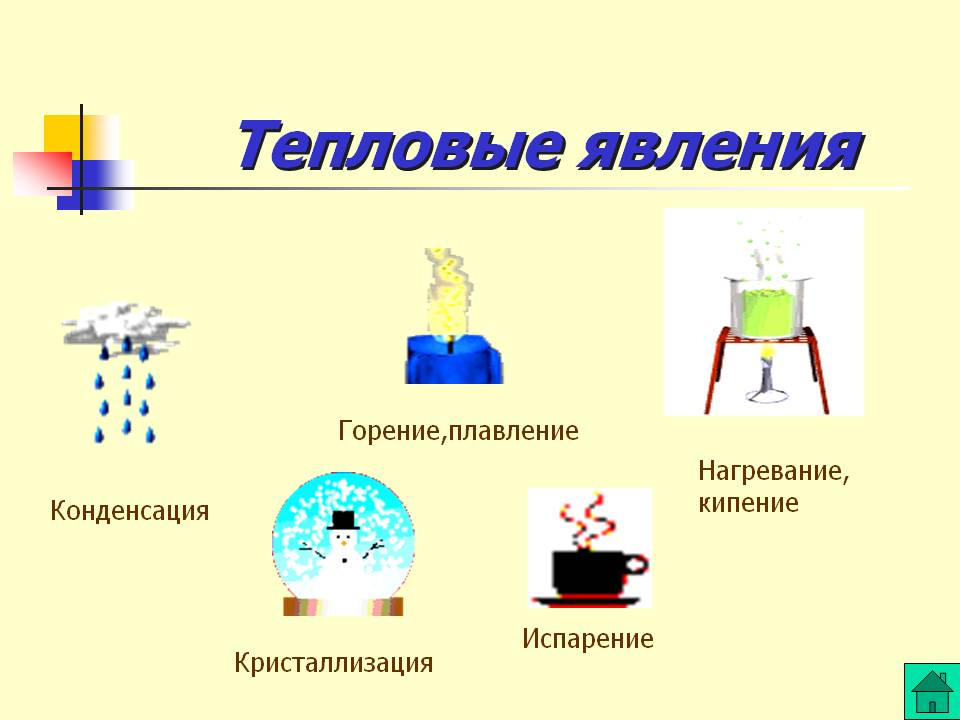 Литература
Литература - это искусство слова, которое отражает окружающий нас мир в художественных образах.
Литература подразделяется на:
художественную
учебную
историческую
научную
справочную
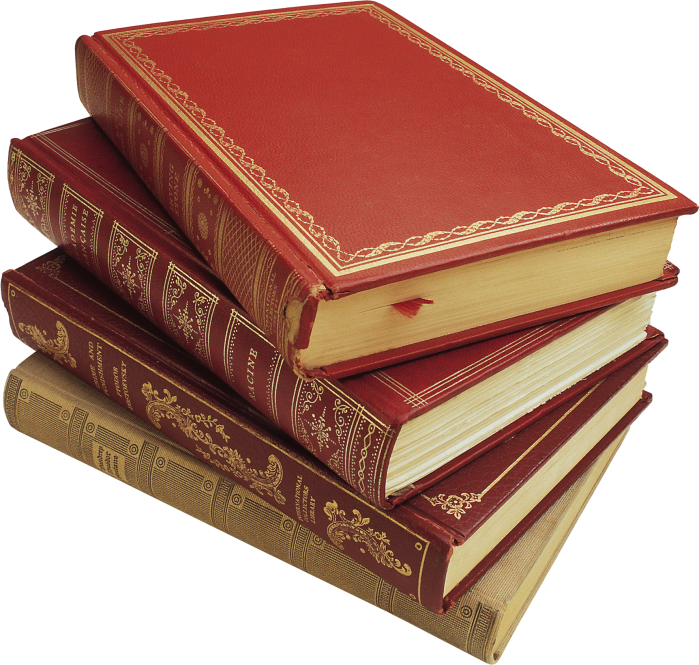 Посещение школьной библиотеки
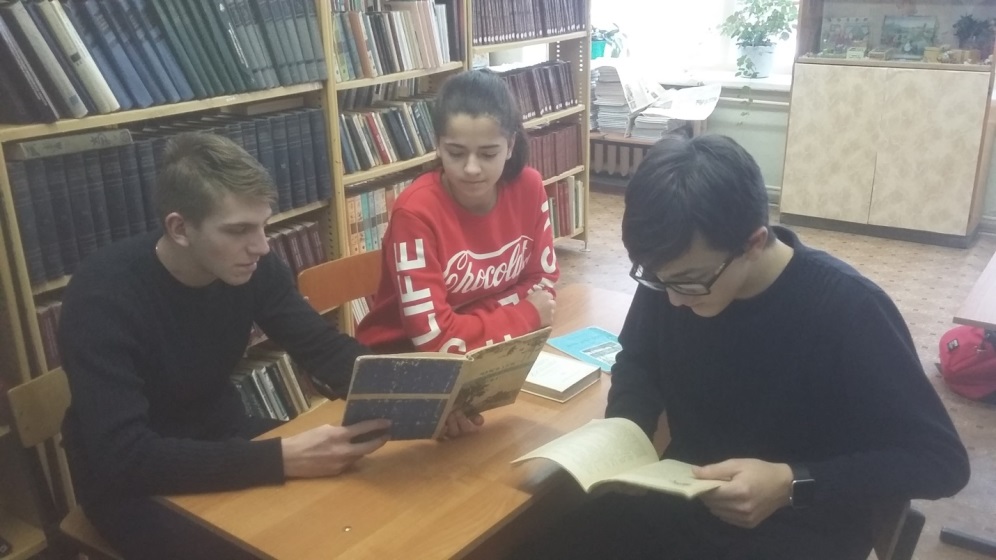 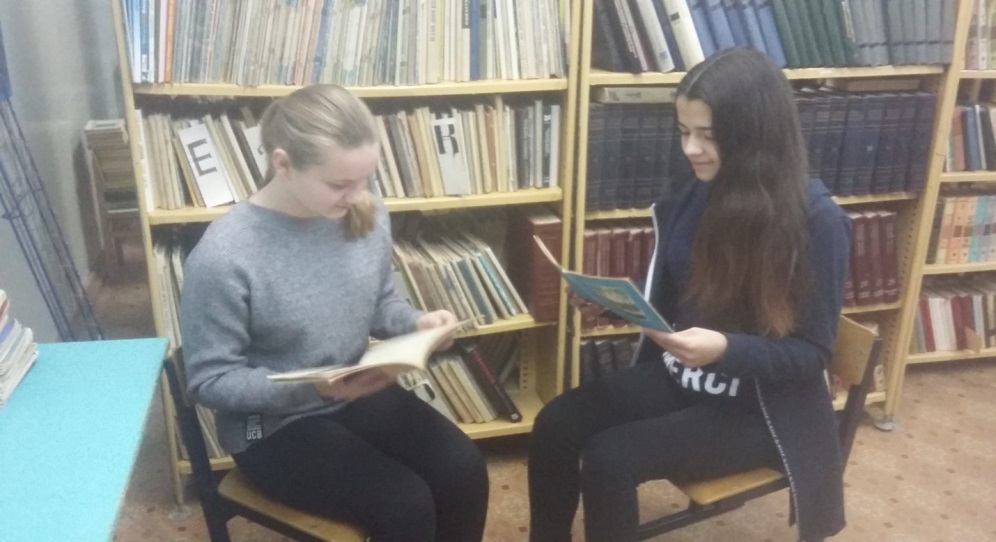 Художественная и поэтическая литература
примеры литературных произведений в которых описываются различные агрегатные состояния воды
Н.А. Некрасов «Мороз-воевода»
Л.Н. Толстой «Весна»
А.В. Кольцов  «Урожай»
А. Гайдар. Отрывок из рассказа «Чук и Гек».
Н. Греков  «Приметы осени»
М.Ю. Лермонтов « Парус»
Образование пара при горении древесины
А.А. Фет «Метель»
А. С. Пушкин.
…В избушке распевая, дева
Прядет, и, зимних друг ночей,
Трещит лучина перед ней.
нагревание, охлаждение, конденсация
А.С. Пушкин «Евгений Онегин»
И. А. Бунин «Холодная весна»
Излучение
М. Пришвин « Кладовая солнца»
И.З. Суриков  «Летом»
Конвекция
А. Гайдар. Отрывок из рассказа « Чук и Гек»
Вывод
Тепловые явления, раскрытые в произведениях можно выразить и с помощью кисти. 






Данная проделанная работа позволит использовать материал на уроках физики.
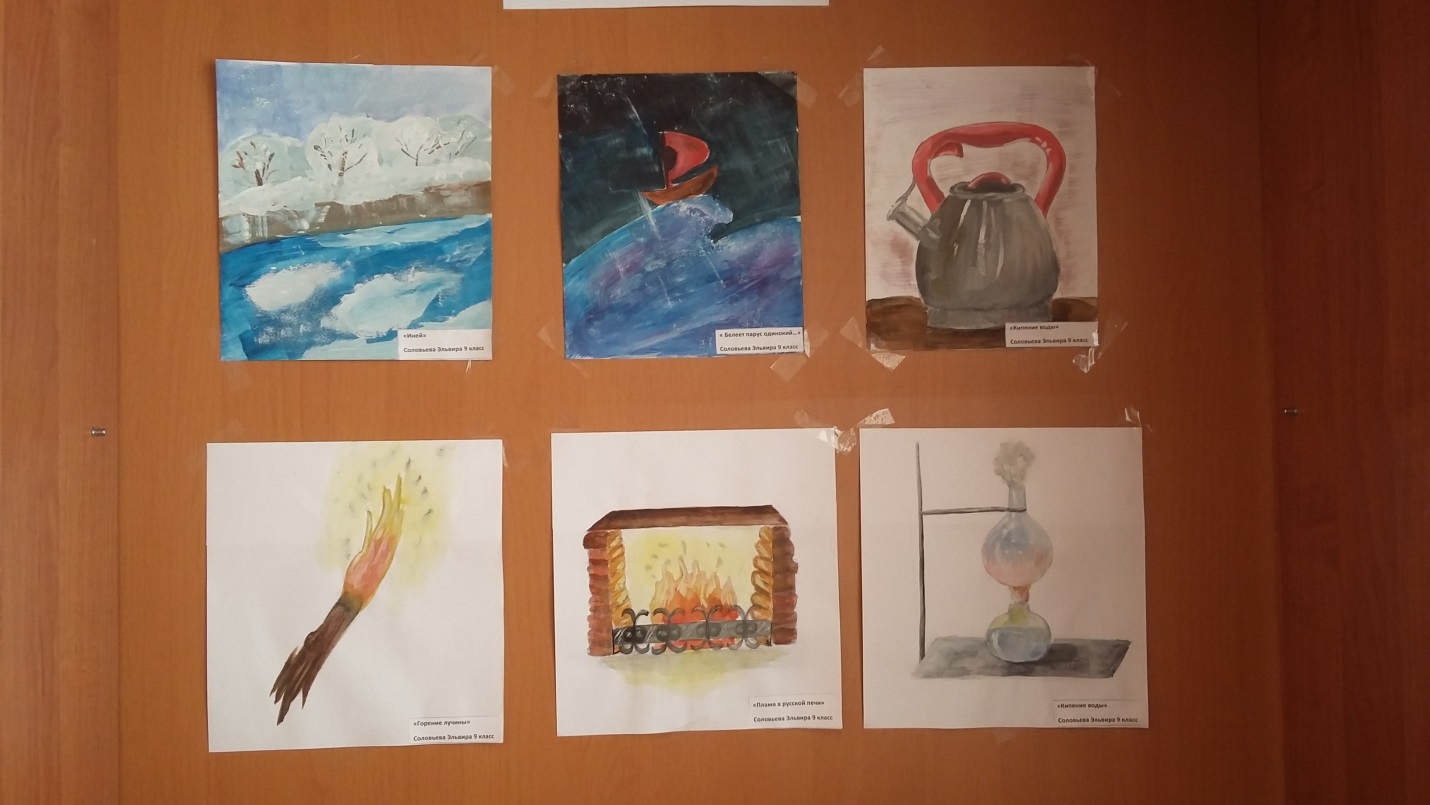